Technology Exploration session objectives
Yousuke Ikehata, JAXA
Agenda ID: 2023.4. 18_14.00
WGISS-55
18th April 2023
Technology Exploration IG
The primary goals of the Technology Exploration Interest Group are to:
Give CEOS/WGISS members opportunities to collaborate and discuss present and future technology solutions; => to whom? what? how?
Research technologies that can help the Earth observation community be flexible and adaptable in their IT infrastructure; => to whom? what? how?
Help facilitate CEOS/WGISS understanding of all generations of technology and support the implementation of both legacy and leading-edge technologies into Earth observation data systems; => to whom? what? how?
Promote technologies in CEOS/WGISS that prove beneficial to the Earth observation community. => to whom? what? how?
Slide 2
Current Topics
JupyterNotebook
Publish best practice for JupyterNotebook
For…
Data producers, EO data training, Users of EO data, and so on.  WGCapD
AI/ML
Summarize and introduce AI/ML studies as White Paper in CEOS agencies.
For…
Research user, Data providers, 
Federations
To make different organizations and platform to better cooperate with in mind a good energy efficiency.(exchange data by no duplication, no download)
Expected Outcomes
Contribution to the CEOS strategic goal
Promote Data Democracy by improving access to and use of CEOS Agency data. 
Contribution to the CEOS Interoperability Framework Initiatives.
Contribution to the capacity buildings through EOTEC DevNet.
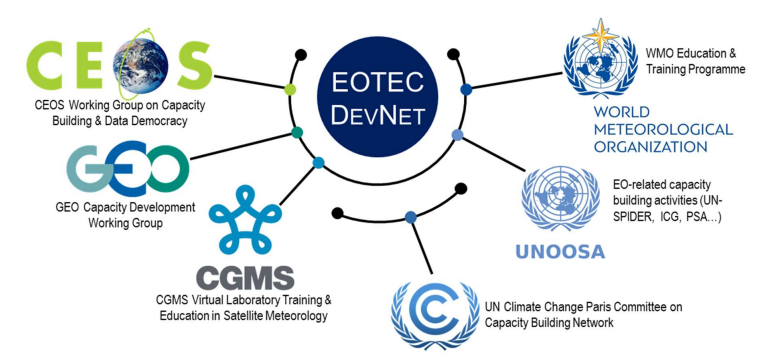 Overview
Data Preservation and Stewardship
Collaboration
Techniques
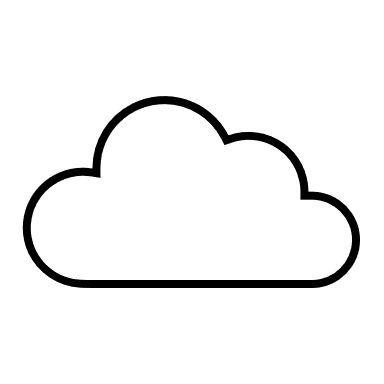 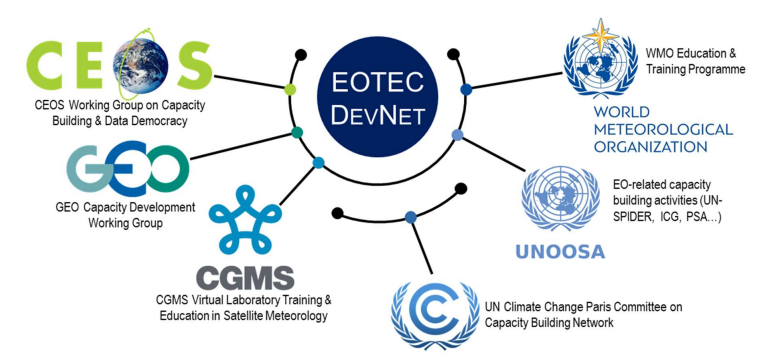 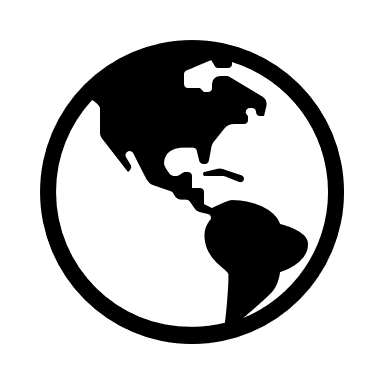 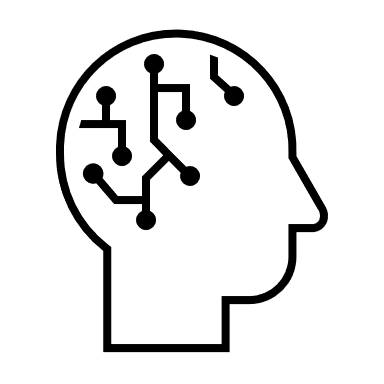 AI/ML
Federations
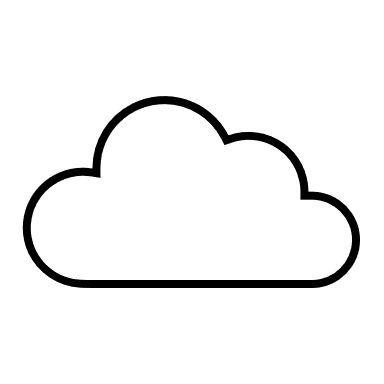 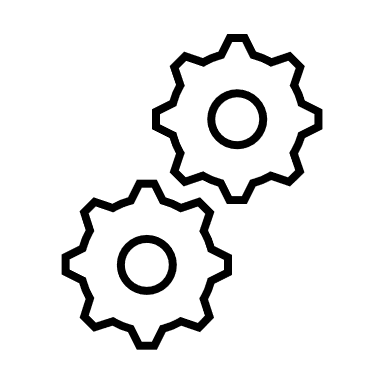 UI/UX
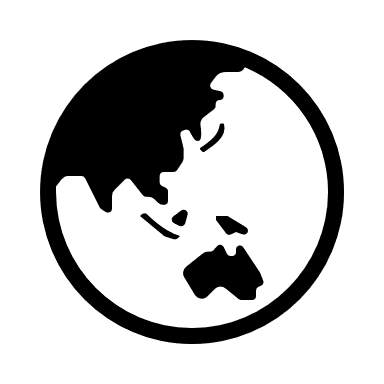 WGCapD
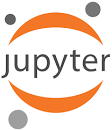 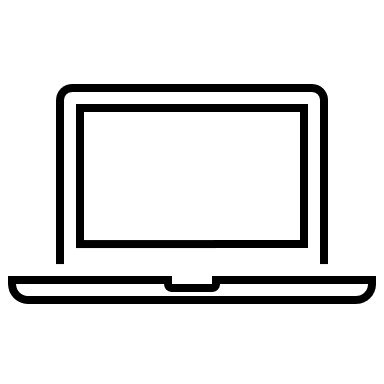 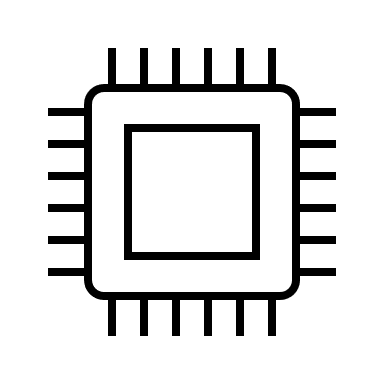 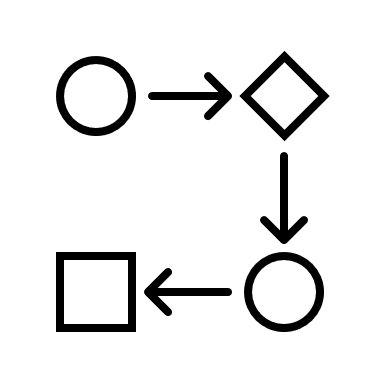 Data Discovery and Access
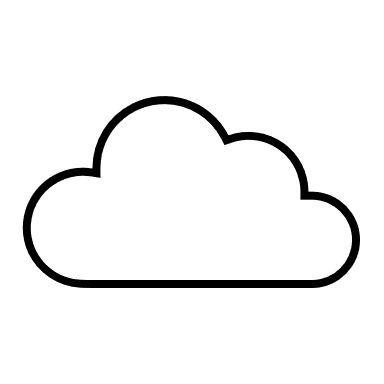 JupyterNotebook
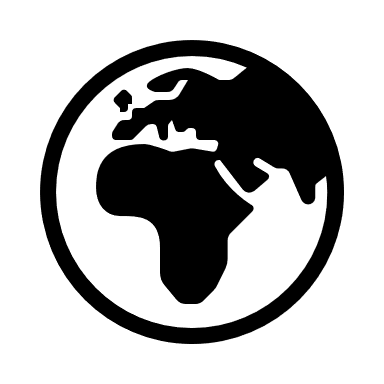 Data Presentation?
(Potential Topic)
WGDisaster
Data Interoperability
 and Use
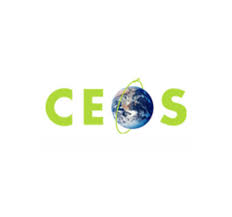